AS/A-LEVEL BIOLOGY 3.1.8	Inorganic ions presentation
To be used alongside AQA AS/A-level Biology inorganic ions teaching notes
Copyright © 2015 AQA and its licensors. All rights reserved.
Version 1.0
Specification
Know that inorganic ions occur in solution in the cytoplasm and body fluids of organisms. Some in high concentrations, some in very low concentrations
Understand that each type of Ion has a specific role, depending on it’s properties
Be able to recognise the role of ions in the following topics: Iron as a component of haemoglobin, Hydrogen ions and pH, sodium ions in the co transport of glucose and amino acids, phosphate ions as components of DNA and ATP
Copyright © AQA and its licensors. All rights reserved.
Atoms
All matter is made up of atoms
Each atom is made of three types of particle:
neutrons, with no charge
protons, with a positive charge
electrons with a negative charge
The neutrons and protons form the nucleus
The electrons orbit around the nucleus
In an atom, the number of protons is the same as the number of electrons (so no overall charge)
Copyright © 2015 AQA and its licensors. All rights reserved.
Version 1.0
What can you remember?
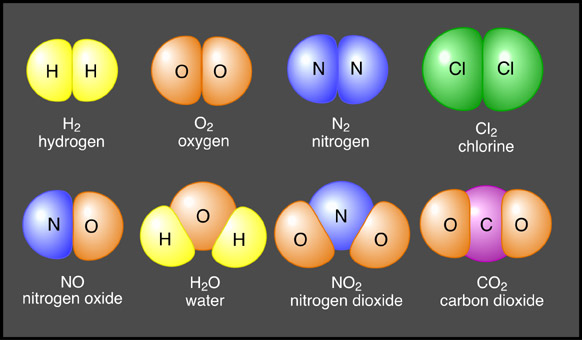 Which are elements, which are compounds, which are molecules? How do you know which are molecules?
[Speaker Notes: All molecules as molecule is smallest physical unit of a compound and either made of two joined elements which are the same or different. Bottom line –compound-consistes of 2 or more different elements combined in a fixed ratio. A compound has characteristics that are different from those elements. An elemnet is a substance that can not be broken down into another substance-none are elements]
Biological Balderdash
Work in a group of 3
[Speaker Notes: What is the difference between a compound and a molecule?
A molecule is formed when two or more atoms join together chemically. A compound is a molecule that contains at least two different elements. All compounds are molecules but not all molecules are compounds.
Molecular hydrogen (H2), molecular oxygen (O2) and molecular nitrogen (N2) are not compounds because each is composed of a single element. Water (H2O), carbon dioxide (CO2) and methane (CH4) are compounds because each is made from more than one element. The smallest bit of each of these substances would be referred to as a molecule. For example, a single molecule of molecular hydrogen is made from two atoms of hydrogen while a single molecule of water is made from two atoms of hydrogen and one atom of oxygen.]
Chemical reactions BFY 9
When elements react, their atoms join with other atoms to form compounds.

This involves giving, taking or sharing electrons to form ions or molecules

What names do we give to the resultant attachments?
6
Atoms combine by
Sharing electrons – covalent bonds (between non-metals only)

Gaining or losing electrons – ionic bonds (between metal and non-metal

Aim: to be like the noble gases, with a full outer shell
07/17/11
Glucose
Methane
Sodium chloride (salt)
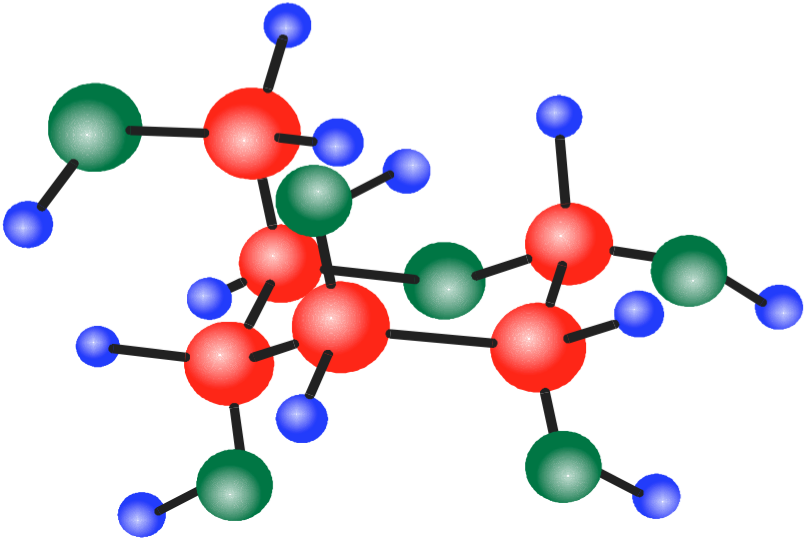 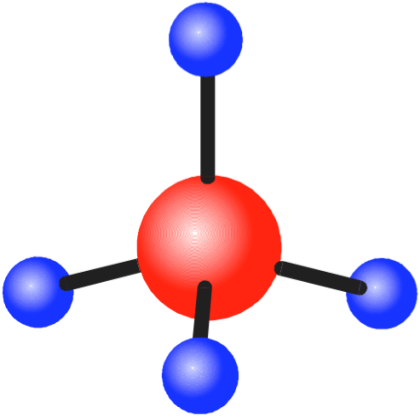 Compounds
Ionic or covalent?
Ionic bonding
https://www.youtube.com/watch?v=WWc3k2723IM
Copyright © AQA and its licensors. All rights reserved.
A sodium atom
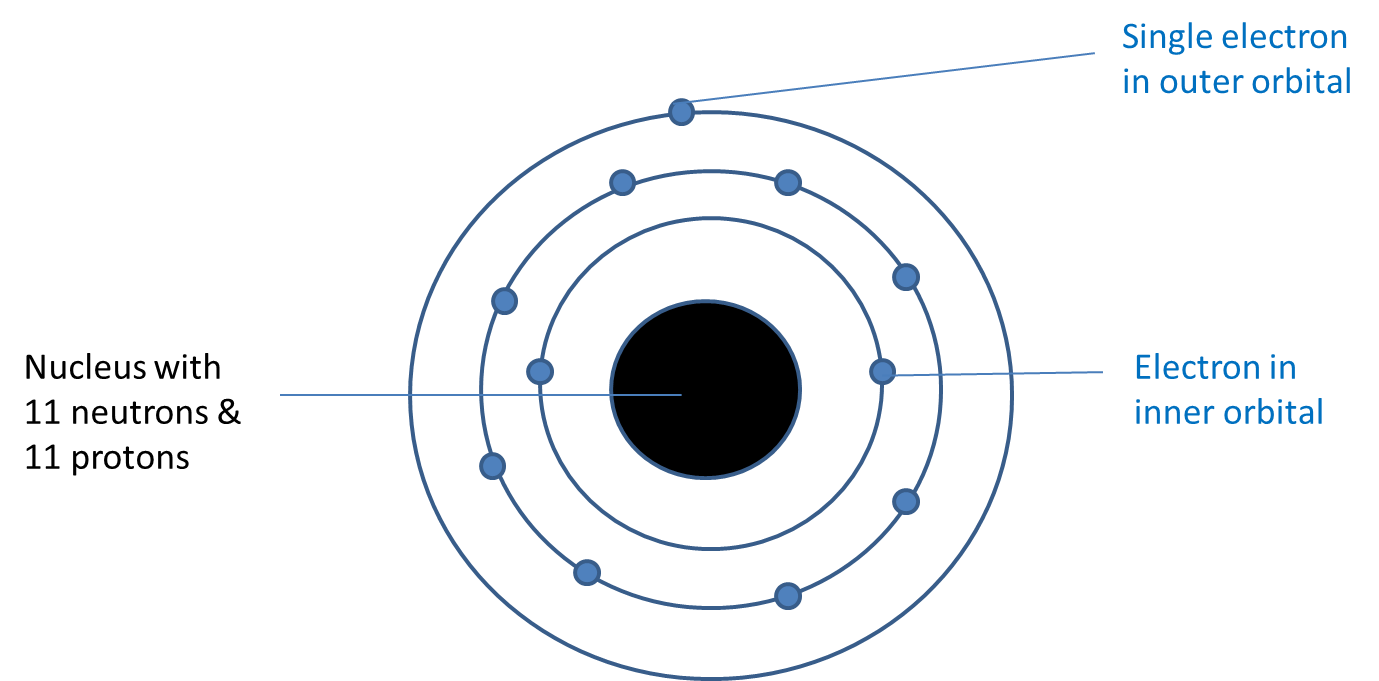 Copyright © 2015 AQA and its licensors. All rights reserved.
Version 1.0
Stability of atoms
Each atom has one or more orbitals of electrons
Atoms are more stable if their outer orbital is full
Stability is achieved by either gaining or losing electrons from the outer orbital
Copyright © 2015 AQA and its licensors. All rights reserved.
Version 1.0
A sodium ion is formed when a sodium atom loses the electron from its outer orbital
Copyright © 2015 AQA and its licensors. All rights reserved.
Version 1.0
Ions are formed when an atom gains, or loses, electrons
If an atom loses one or more electrons, it becomes a positively charged ion
If an atom gains one or more electrons, it becomes a negatively charged ion
If placed in an electric field, ions will migrate to the electrode with the opposite charge
Negatively charged ions migrate to the positive electrode (anode), so are called anions
Positively charged ions migrate to the negatively charged electrode (cathode), so are called cations
Copyright © 2015 AQA and its licensors. All rights reserved.
Version 1.0
Representing ions
A sodium ion still has 11 protons but having lost one electron it only has 10 electrons, ie it has a positive charge
Na (atom) – 1 electron = Na+ (sodium ion)
Some atoms gain electrons
If a chlorine atom gains one electron it becomes a negatively charged chloride ion
Cl (atom) + 1 electron = Cl– (chloride ion)
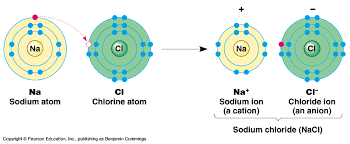 Copyright © 2015 AQA and its licensors. All rights reserved.
What is the formula of the following ions?
Sodium
Calcium
Chloride
Iron
Hydrogen
Copyright © AQA and its licensors. All rights reserved.
Some ions are complex-Polyatomic ions
They contain more than one atom, eg,
 Nitrate (NO3–)
phosphate (PO43–)
Carbonate
Nitrite (NO2–)
 Ammonium (NH4+)
Hydroxide (OH-)
https://www.youtube.com/watch?v=MJZeZvDxcx8
Copyright © 2015 AQA and its licensors. All rights reserved.
A cation and anion can share electrons
When they do, their opposite charges attract each other forming an ionic bond
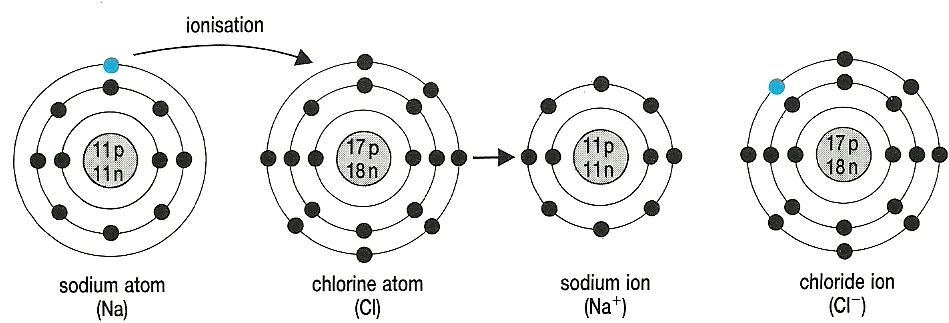 Copyright © 2015 AQA and its licensors. All rights reserved.
What are the main elements that make up living organisms?
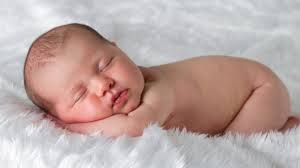 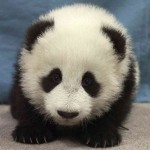 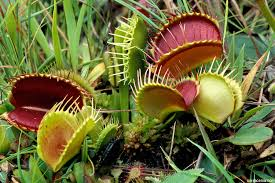 18
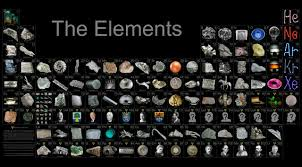 Elements
92 elements in the periodic table (occur in nature)
Humans need 25
Plants need 17
96% of all living matter made up of just 4 elements Carbon, Hydrogen, Oxygen and Nitrogen 
Remaining 4%  is made up of the other 21 elements. 
Known as Macronutrients-required in small amounts eg Fe
Micronutrients-required in v. small quantities eg copper or zinc
[Speaker Notes: Trace amounts-talk about copper deficiency-usually from malabsorption-gastric bypass surgery-found in legumes and cereal and zinc-found in a lot of enzymes which then can  not work-various -lack of iron anaemic]
Organic Molecules
Contain many C atoms as well as H and O.
Are large molecules - MACROMOLECULES
Produced only by living organisms so are found only in:	
- Living organisms themselves
- Products of living organisms’ death and decay eg oil
Organic molecules
Carbohydrates
Proteins
Lipids
Nucleic acids (DNA and RNA)
Inorganic molecules
Smaller molecules, which if carbon is present, it is not arranged in long chains and not in such large proportions. Eg CO2, and CO
May be found inside living things and in non living situations.
Many are needed by living organisms in the form of ions  (mineral ions)
Macronutrients and Micronutrients
You must know these ones and what their roles are
These are inorganic ions that play important roles in cell metabolism.
Macronutrients are needed in SMALL amounts.
Eg Na+, Fe2+, H+, PO43-, Ca2+, K+, Mg2+, Cl-, SO42-






Micronutrients are needed in TINY (trace) amounts.
Eg Cu2+, Zn2+
[Speaker Notes: Pause here and get ideas from pupils what these are used for before next slide with completed table on it. Ca2+ most abundant cation 1.5% total body weight-bones and teeth, Na+ ions found in extracellular fluid-eefect transport of water by osmosis Mg”+muscle/nerve/coenzymes]
[Speaker Notes: Draw this table]